Comp 401 Basics Of Scanning and Java
Instructor: Prasun Dewan (FB 150, dewan@unc.edu)
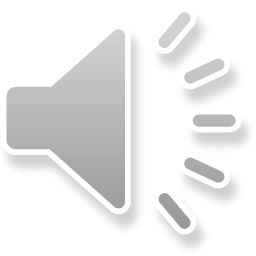 Programming Overview through Example
Problem
Algorithm
Representation
Code
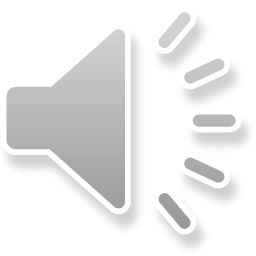 Scanning Problem
Scanning image for text.
Scanning frequencies for radio stations.
Finding words in a sentence
Finding identifiers, operators, in a program
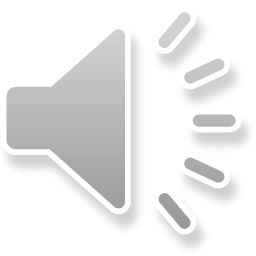 Scanning Problem
(First) Argument or option to the program
Program name
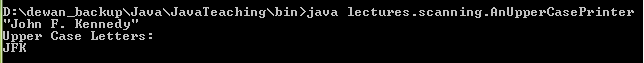 output
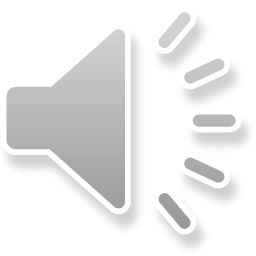 Algorithm
Description of  solution to a problem.
Can be in any “language”
graphical
natural or programming language
natural + programming language (pseudo code)
Can describe solution to various levels of detail
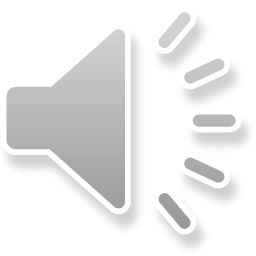 Problem
token
token
J
o
h
n
F
.
K
e
n
n
e
d
y
token
token
token
Input
stream
Token
Stream
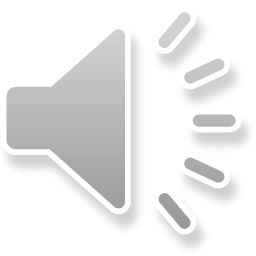 Algorithm
marker
0
J
o
h
n
F
.
K
e
n
n
e
d
y
Output: J
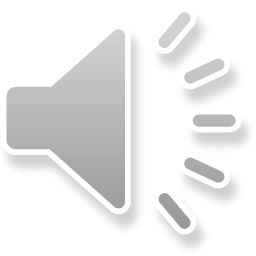 Algorithm
J
o
h
n
F
.
K
e
n
n
e
d
y
marker
1
Output: J
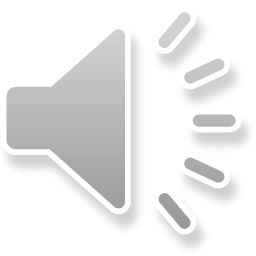 Algorithm
J
o
h
n
F
.
K
e
n
n
e
d
y
marker
2
Output: J
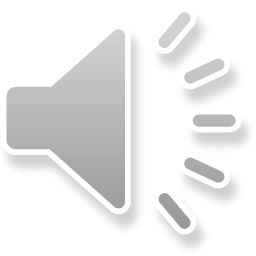 Algorithm
J
o
h
n
F
.
K
e
n
n
e
d
y
marker
5
Output: JF
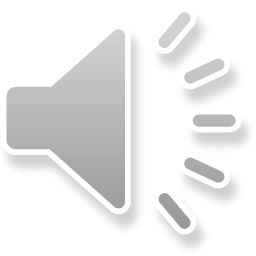 Algorithm
J
o
h
n
F
.
K
e
n
n
e
d
y
marker
6
Output: JF
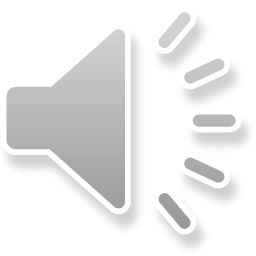 Algorithm
J
o
h
n
F
.
K
e
n
n
e
d
y
marker
8
Output: JFK
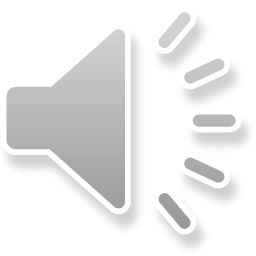 Algorithm
J
o
h
n
F
.
K
e
n
n
e
d
y
marker
9
Output: JFK
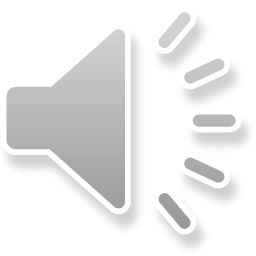 Algorithm
J
o
h
n
F
.
K
e
n
n
e
d
y
marker
14
Output: JFK
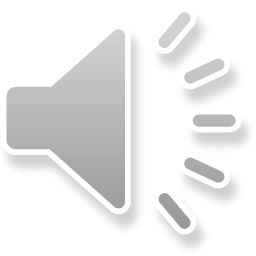 Demo
Scanning Algorithm Demo
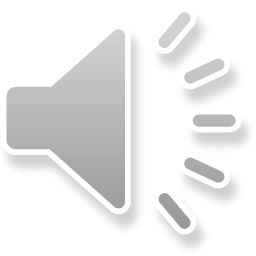 Choosing Representation: Data Types
J
o
h
n
F
.
K
e
n
n
e
d
y
String
int
marker
14
Output: JFK
char
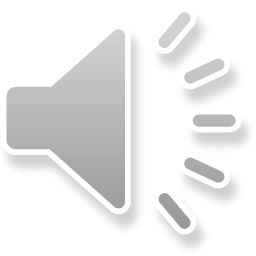 Java Program Structure
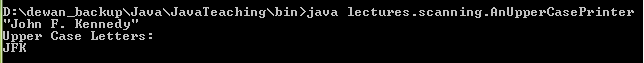 package lectures.scanning;
public class AnUpperCasePrinter {
  public static void main(String[] args) {
    if (args.length != 1) {
      System.out.println("Illegal number of arguments:" + args.length
+ ". Terminating program.");
      System.exit(-1);
    }
    String scannedString = args[0];
    System.out.println("Upper Case Letters:");
    int index = 0;
    while (index < scannedString.length()) {
      char nextLetter = scannedString.charAt(index);
      if (Character.isUpperCase(nextLetter))
        System.out.print(nextLetter);
      index++;
    }
    System.out.println();
  }
}
Must have this procedure header in executable program
Predefined internal library operations
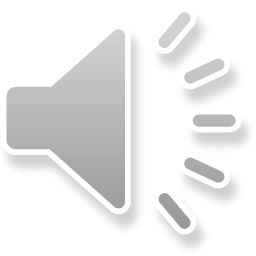 Print on new vs. previous line
Java Program Structure
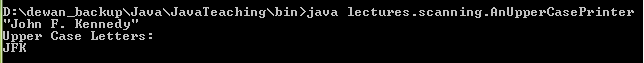 package lectures.scanning;
public class AnUpperCasePrinter {
  public static void main(String[] args) {
    if (args.length != 1) {
      System.out.println("Illegal number of arguments:" + args.length
+ ". Terminating program.");
      System.exit(-1);
    }
    String scannedString = args[0];
    System.out.println("Upper Case Letters:");
    int index = 0;
    while (index < scannedString.length()) {
      char nextLetter = scannedString.charAt(index);
      if (nextLetter >= 'A' && nextLetter <= 'Z')
        System.out.print(nextLetter);
      index++;
    }
    System.out.println();
  }
}
Characters are ordered
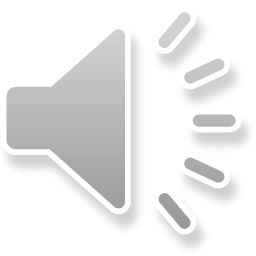 Reading Input
External library, not part of language
Library 
package
Library
 class
package lectures.scanning;
import java.util.Scanner;
public class AConsoleReadingUpperCasePrinter {
  public static void main(String[] args) {
    Scanner scanner = new Scanner(System.in);
    String scannedString = scanner.nextLine();
    System.out.println("Upper Case Letters:");
    int index = 0;
    while (index < scannedString.length()) {
      char nextLetter = scannedString.charAt(index);
      if (nextLetter >= 'A' && nextLetter <= 'Z')
        System.out.print(nextLetter);
      index++;
    }
   System.out.println();
  }
}
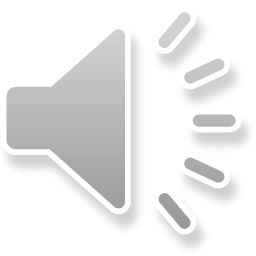 Omitted Import
package lectures.scanning;

public class AConsoleReadingUpperCasePrinter {
  public static void main(String[] args) {
    Scanner scanner = new Scanner(System.in);
    String scannedString = scanner.nextLine();
    System.out.println("Upper Case Letters:");
    int index = 0;
    while (index < scannedString.length()) {
      char nextLetter = scannedString.charAt(index);
      if (nextLetter >= 'A' && nextLetter <= 'Z')
        System.out.print(nextLetter);
      index++;
    }
   System.out.println();
  }
}
Error
In Eclipse press CTRL-SHIFT-O to automatically import all used classes not in the same package
If class is in more than one package, Eclipse gives a choice
In future code, package names and imports are omitted
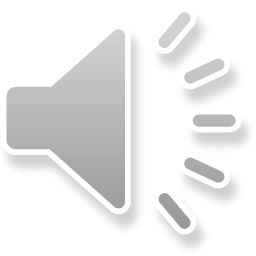 Reading Input (Review)
External library, not part of language
Library 
package
Library
 class
package lectures.scanning;
import java.util.Scanner;
public class AConsoleReadingUpperCasePrinter {
  public static void main(String[] args) {
    Scanner scanner = new Scanner(System.in);
    String scannedString = scanner.nextLine();
    System.out.println("Upper Case Letters:");
    int index = 0;
    while (index < scannedString.length()) {
      char nextLetter = scannedString.charAt(index);
      if (nextLetter >= 'A' && nextLetter <= 'Z')
        System.out.print(nextLetter);
      index++;
    }
   System.out.println();
  }
}
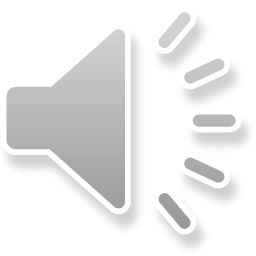 Omitted Import (Review)
package lectures.scanning;

public class AConsoleReadingUpperCasePrinter {
  public static void main(String[] args) {
    Scanner scanner = new Scanner(System.in);
    String scannedString = scanner.nextLine();
    System.out.println("Upper Case Letters:");
    int index = 0;
    while (index < scannedString.length()) {
      char nextLetter = scannedString.charAt(index);
      if (nextLetter >= 'A' && nextLetter <= 'Z')
        System.out.print(nextLetter);
      index++;
    }
   System.out.println();
  }
}
Error
In Eclipse press CTRL-SHIFT-O to automatically import all used classes not in the same package
If class is in more than one package, Eclipse gives a choice
In future code, package names and imports are omitted
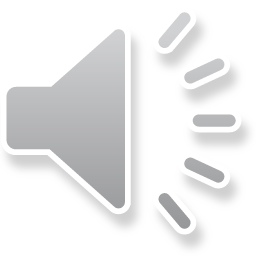 More on Packages and Imports
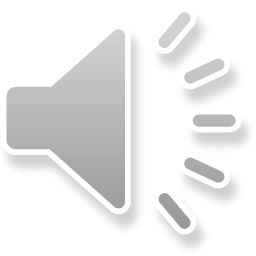 Decomposition?
package lectures.scanning;
import java.util.Scanner;
public class AConsoleReadingUpperCasePrinter {
  public static void main(String[] args) {
    Scanner scanner = new Scanner(System.in);
    String scannedString = scanner.nextLine();
    System.out.println("Upper Case Letters:");
    int index = 0;
    while (index < scannedString.length()) {
      char nextLetter = scannedString.charAt(index);
      if (nextLetter >= 'A' && nextLetter <= 'Z')
        System.out.print(nextLetter);
      index++;
    }
   System.out.println();
  }
}
Monolithic!
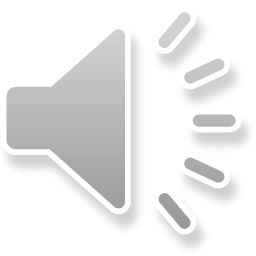 Modular Reading Input
package lectures.scanning;
import java.util.Scanner;
public class AModularConsoleReadingUpperCasePrinter {
  public static void main(String[] args) {
    Scanner scanner = new Scanner(System.in);
    String scannedString = scanner.nextLine();
    scanAndPrint(scannedString);
  }
  public static void scanAndPrint(String scannedString) {
    System.out.println("Upper Case Letters:");
    int index = 0;
    while (index < scannedString.length()) {
      char nextLetter = scannedString.charAt(index);
      if (nextLetter >= 'A' && nextLetter <= 'Z')
        System.out.print(nextLetter);
      index++;
    }
    System.out.println();
  }
}
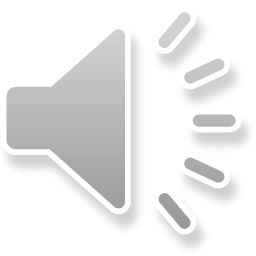 Monolithic Arg Scanner
package lectures.scanning;
public class AnUpperCasePrinter {
  public static void main(String[] args) {
    if (args.length != 1) {
      System.out.println("Illegal number of arguments:" + args.length
+ ". Terminating program.");
      System.exit(-1);
    }
    String scannedString = args[0];
    System.out.println("Upper Case Letters:");
    int index = 0;
    while (index < scannedString.length()) {
      char nextLetter = scannedString.charAt(index);
      if (nextLetter >= 'A' && nextLetter <= 'Z')
        System.out.print(nextLetter);
      index++;
    }
    System.out.println();
  }
}
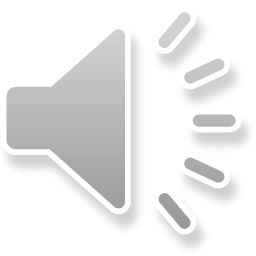 Code Reuse in Modular Arg Scanner
package lectures.scanning;
public class AModularUpperCasePrinter {
  public static void main(String[] args) {
    if (args.length != 1) {
      System.out.println("Illegal number of arguments:" + args.length
      + ". Terminating program.");
      System.exit(-1);
    }
    AModularConsoleReadingUpperCasePrinter.scanAndPrint(args[0]);
  }
}
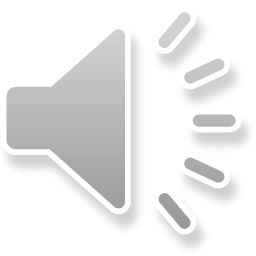 subString
static void subString() {
 System.out.println("hello world".substring(4, 7));
 System.out.println("hello world".substring(4, 4));
 System.out.println("hello world".substring(7, 4));
}
s.substring(beginIndex, endIndex)
 s.charAt(beginIndex) .. s.charAt(endIndex-1)
“hello world”.substring(4,7)
“o w”
“hello world”.substring(4,4)
“”
“hello world”.substring(7,4)
StringIndexBounds Exception
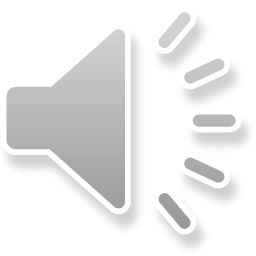 Console Class, Exceptions, parseInt and Comments
public class Console {
  static Scanner scanner = new Scanner(System.in);  
  public static int readInt() {
    try { // program block that can cause an error
      return Integer.parseInt(scanner.nextLine());
    } catch (Exception e) { // program block that handles the error
      e.printStackTrace();
      System.out.println(e);
      return 0;
    }
  }
  public static String readString() {
  try {
    return scanner.nextLine();
   } catch (Exception e) {
     System.out.println(e);
     return "";
   }
}
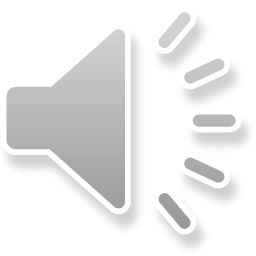 For Loops, Arrays and Comments
Single line comment
// fill array with numbers input by the user
System.out.println("Number of Strings:");
int numElements = Console.readInt(); 
System.out.println("Please enter " + numElements + " strings");
String[] strings = new String[numElements]; // dynamic array
for (int elementNum = 0; elementNum < numElements; elementNum++)
  strings[elementNum] = Console.readString();
multi line comment
/*
 * This loop prints  the array input in the previous loop
 */
for (int elementNum = 0; elementNum < strings.length; elementNum++)
  System.out.println(strings[elementNum]);
// print 0th array element
String s = strings[0]; // unsafe
for (int i = 0; i < s.length(); i++)
  System.out.println(s.charAt(i));
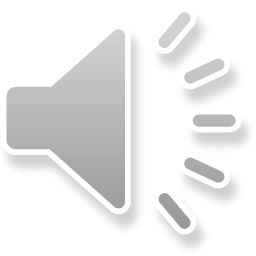 Difference in syntax: arrays built into language, strings are library
Comments vs. Program Decomposition
// fill array with numbers input by the user
System.out.println("Number of Strings:");
int numElements = Console.readInt(); 
System.out.println("Please enter " + numElements + " strings");
String[] strings = new String[numElements]; // dynamic array
for (int elementNum = 0; elementNum < numElements; elementNum++)
  strings[elementNum] = Console.readString();
/*
 * This loop prints  the array input in the previous loop
 */
for (int elementNum = 0; elementNum < strings.length; elementNum++)
  System.out.println(strings[elementNum]);
// print 0th array element
String s = strings[0]; // unsafe
for (int i = 0; i < s.length(); i++)
  System.out.println(s.charAt(i));
Clean self explaining code first choice, comments on messy code second choice
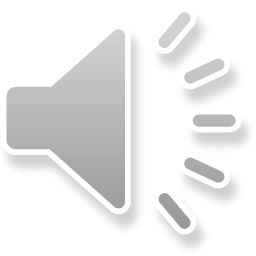 Program Decomposition
Commentlong identifier name
public static void modularReadAndPrintStrings() () {
  String[] strings = readStrings(readNumStrings());
  printStrings(strings);
  printString(strings[0]);// unsafe
}
Eclipse CTRL-SPACE will complete name for you
public static int readNumStrings() {
  System.out.println("Number of Strings:");
  return Console.readInt(); 
}
public static String[] readStrings(int numElements) {
  System.out.println("Please enter " + numElements + " strings");
  String[] strings = new String[numElements]; // dynamic array
  for (int elementNum = 0; elementNum < numElements; elementNum++)
    strings[elementNum] = Console.readString();
  return strings;
}
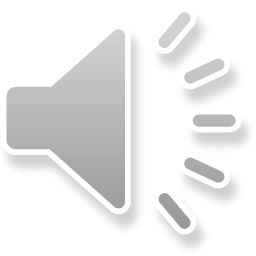 Useful information assuming the reader does not know it
Method Decomposition (Contd.)
public static void printStrings(String[] strings) {
  for (int elementNum = 0; elementNum < strings.length;   
           elementNum++)
  System.out.println(strings[elementNum]);
}
public static void printString(String s) {
  for (int i = 0; i < s.length(); i++)
    System.out.println(s.charAt(i));
}
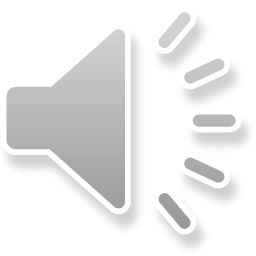 What to Write in a Comment?
double w; // weight
Bad variable name
double weight; // weight
Redundant
double weight;
Self-commenting
String s = strings[0]; // unsafe
Useful comment
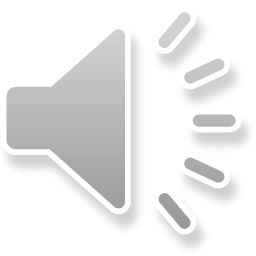 Java Case Conventions
Start Class Names With Upper Case Letters
anUppercasePrinter
AnUppercasePrinter
Start Variable and Method Names With Lower Case Letters
weight
Weight
Square
square
Start Variable and Method Names With Lower Case Letters
Each New Word in the Name Starts with a Capital Letter
converttoinches
convertToInches
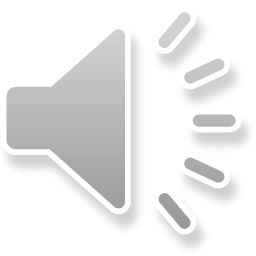 AnUppercasePrinter
Anuppercaseprinter
Description by Example vs. More Formal Description
Based on your knowledge of previous programming, can write  a basic program and start on the first assignment
Need a more formal, definition-based introduction to understand what is really going on
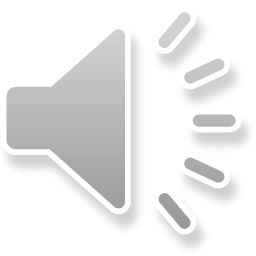